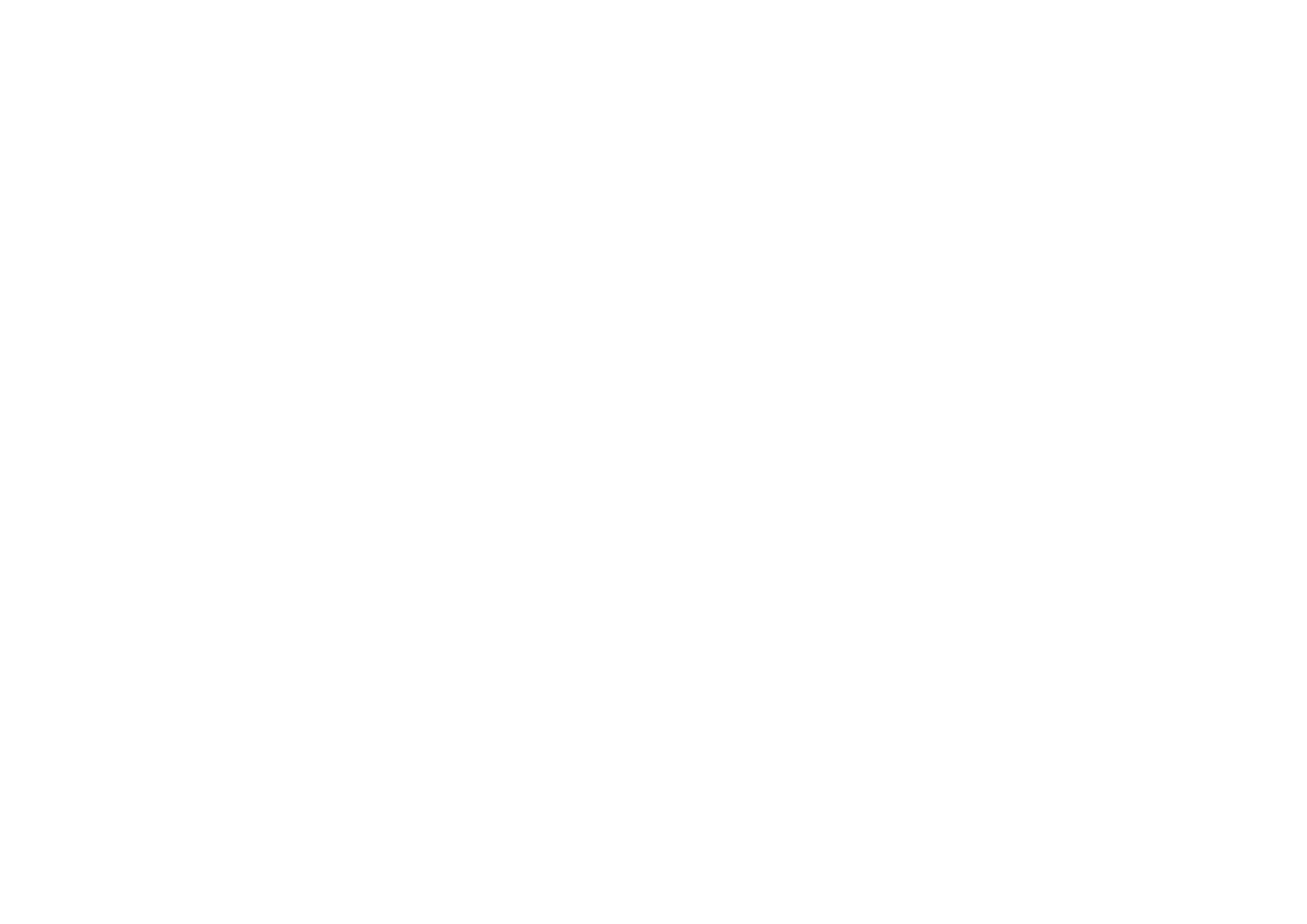 Reducing nanoparticle exposures in industrial workplaces
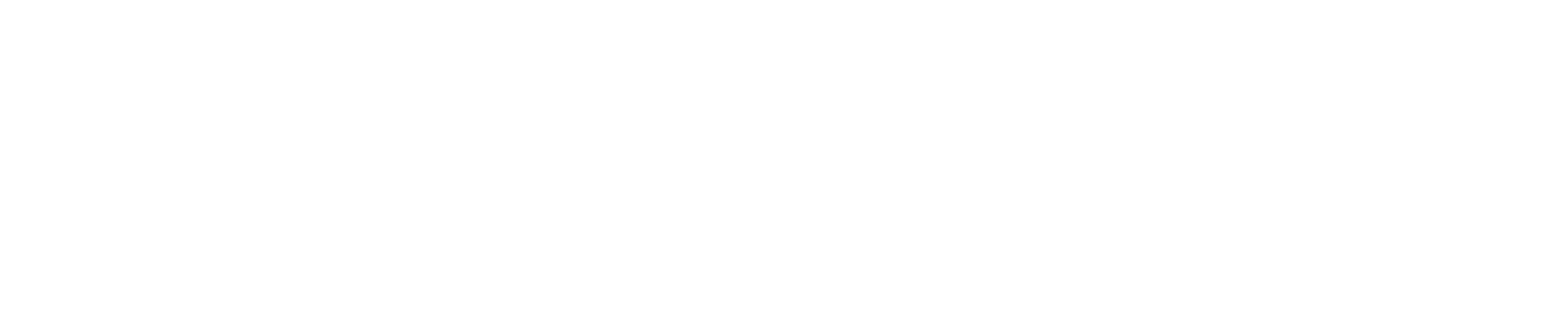 VIDEO DE
PRESENTACIÓN 
DEL PROYECTO
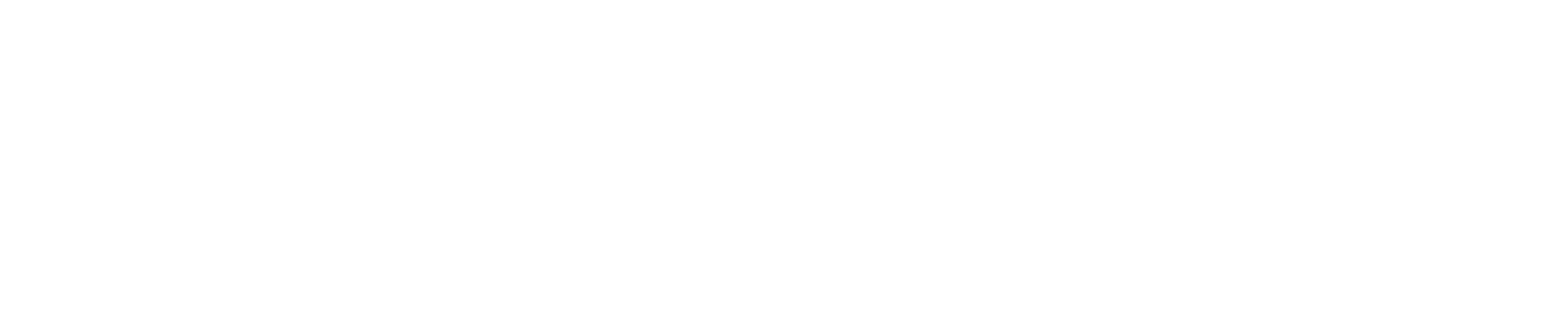